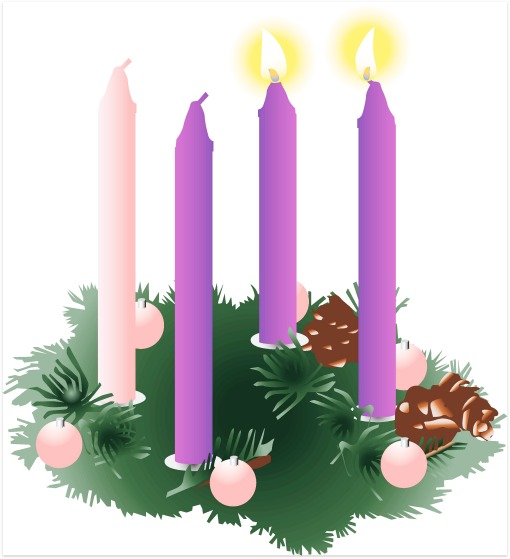 2014 Advent Bake Sale
held by the Swaziland Project
in aid of Swaziland
Taste-tempting goods baked or brought in by members of the congregation
One of the many raffle prizes (the bear, not Jeremy!)
Swaziland project member Yvonne is all set to accept your money!
Terry tries to decide as Natasha & Elsa try to guess how many raisins are in Margaret’s cake
New Swaziland project members Kathy & Paul are so pleased with the way the bake sale is going!
So hard to say goodbye after Sunday service...
One of the contributors to the bake sale just couldn’t resist buying her own cookies!
£313.50  was raised in aid of Swaziland. Many thanks to everyone for taking part!